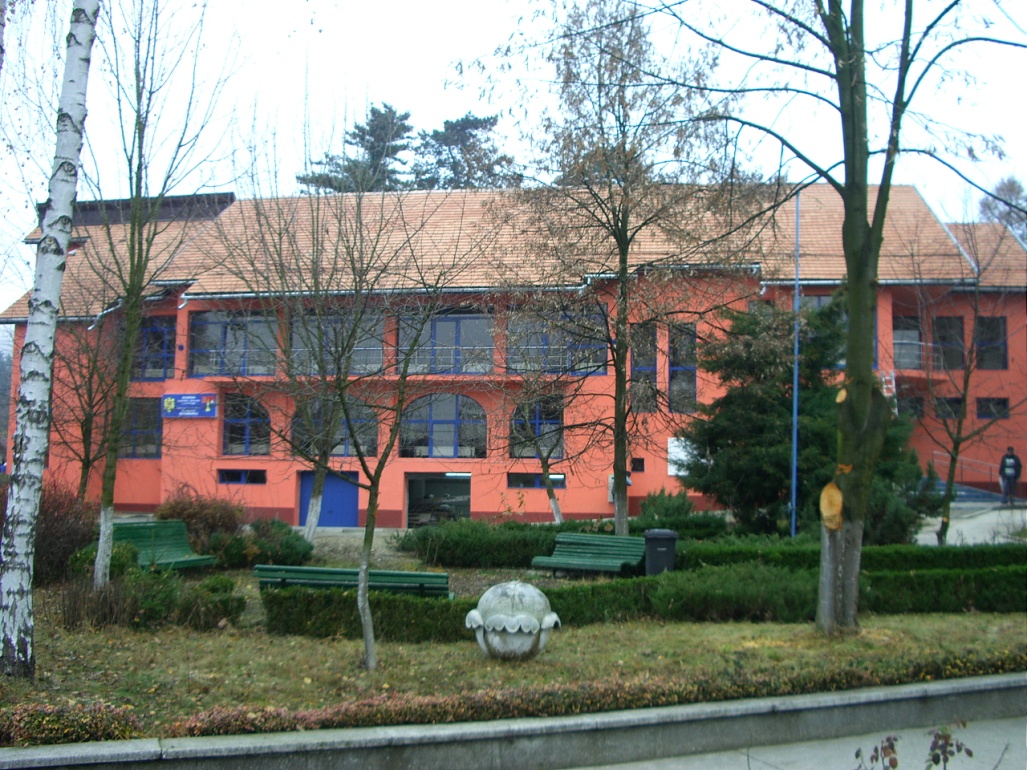 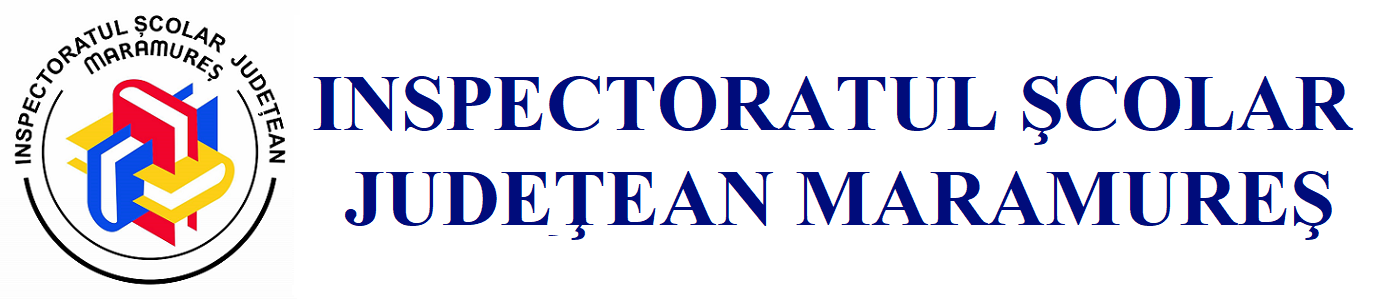 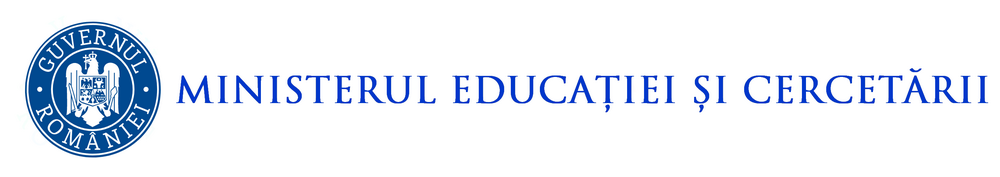 Maramureş County School Inspectorate, Romania
About Maramureș County School Inspectorate

Our institution is a public local body of the Ministry of Education, organized in Maramures County, acting with the purpose of achieving the educational objectives stated in the Law of pre-universitary education.

Its entire activity is based on the Law of pre-universitary education, on Government issued decisions, on all normative documents and methodologies issued by the Ministry of Education.
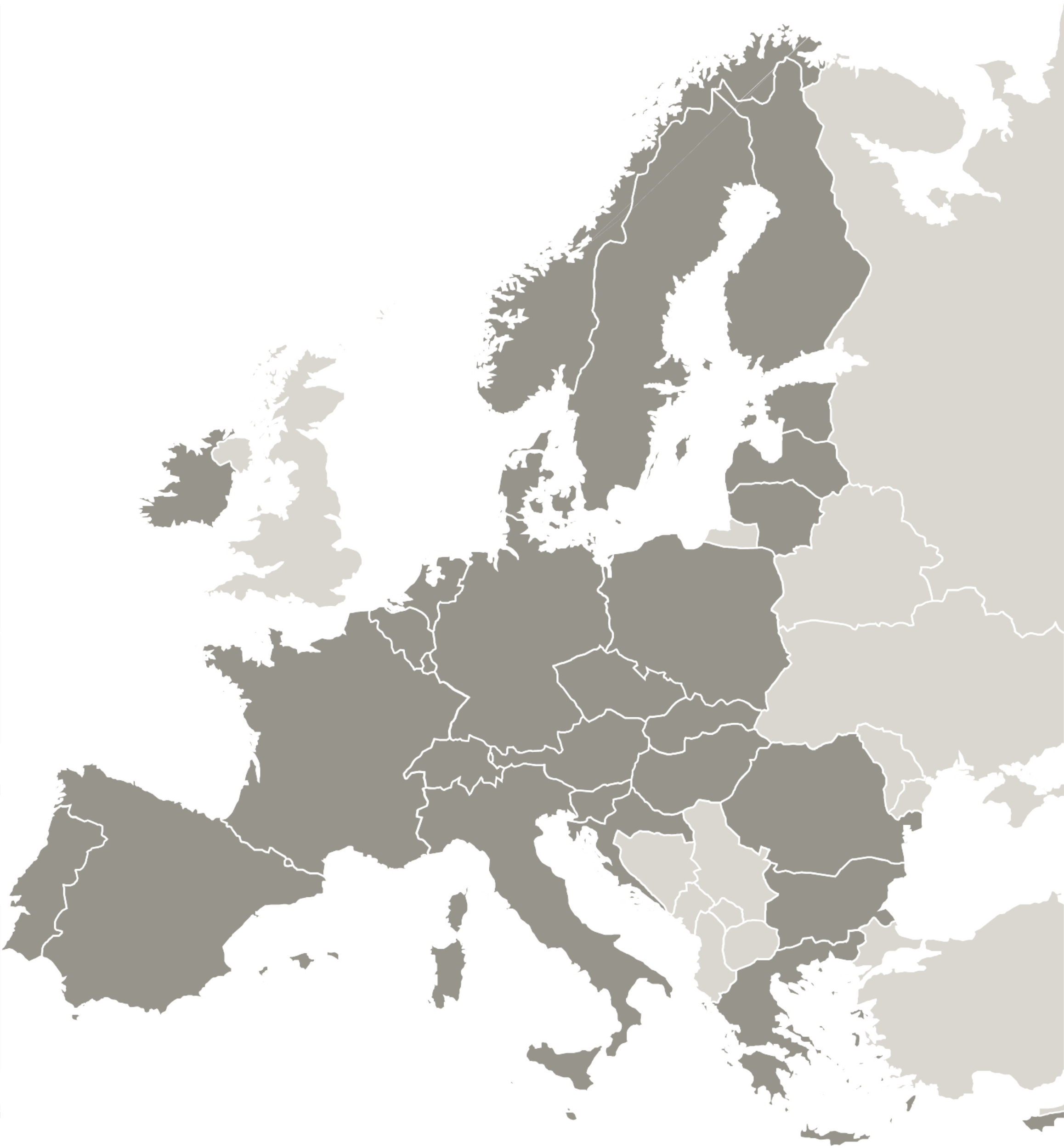 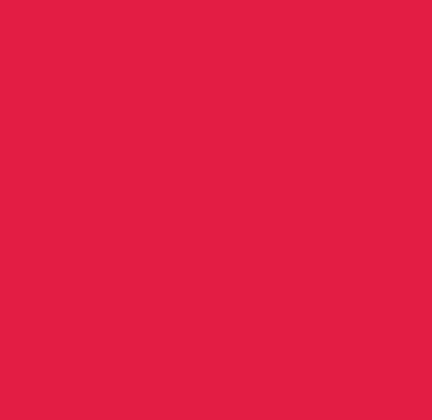 50 emplyees
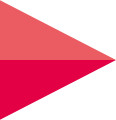 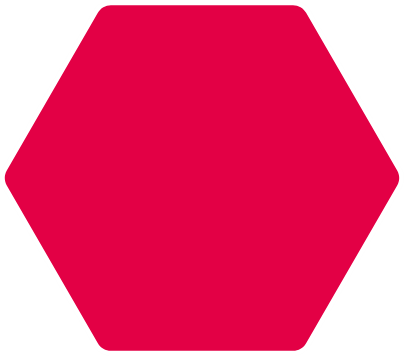 Maramureș County School Inspectorate
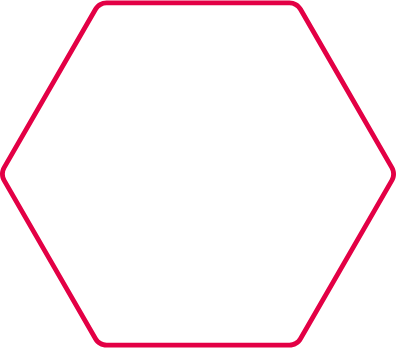 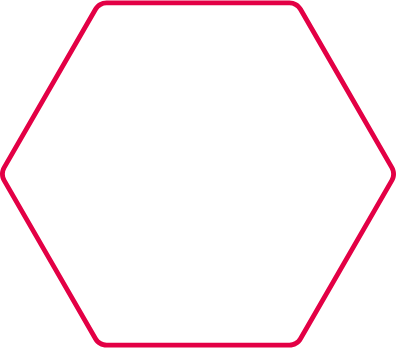 applies the policies and strategies of the Ministry of Education and Research.
controls, monitors and assesses the quality of school management, ensuring - together with public administrative local bodies - the schooling of pupils, their attendance throughout mandatory education.
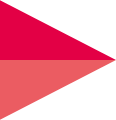 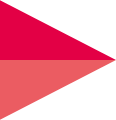 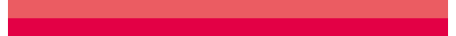 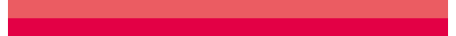 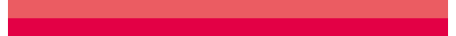 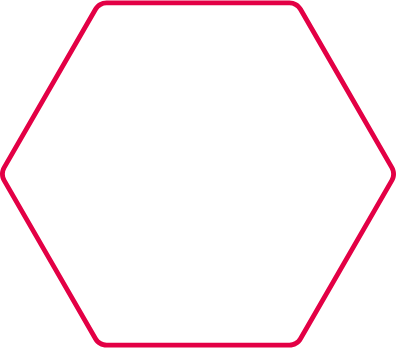 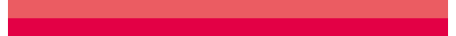 supervises law enforcement and monitors 
the quality of teaching-learning activities 
and the conformity of national and international standards of performance, by means of school inspection.
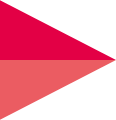 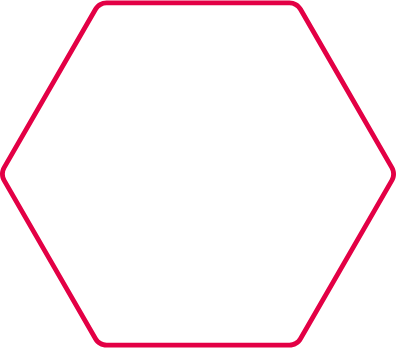 coordinates the process of admission in 
high-school education, the national exams and 
the competitions in the schools within Maramureș county.
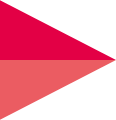 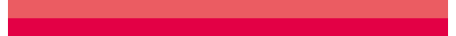 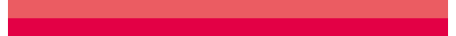 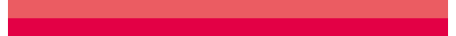 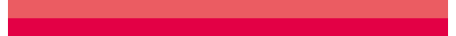 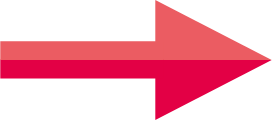 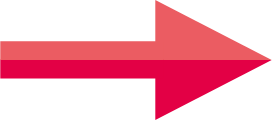 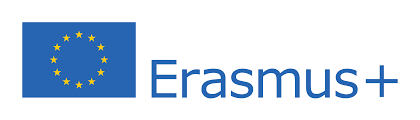 Our institution has Erasmus+ accreditation, as consortium leader, for mobilities in the field of: school education, adult education, VET education.

For SCH field, all the participating teachers are from the schools located in rural areas.

The most important result of the SCH Erasmus+ accreditation is the number of teachers trained through the Erasmus+ program:
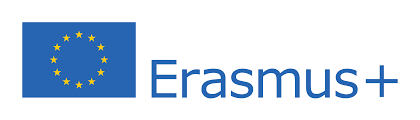 2020-1-RO01-KA120-SCH-000095318
Results:
2021-2022: 11 teachers
2022-2023: 20 teachers
2023-2024: 50 teachers (7 job-shadowing + 43 courses and training)
2024-2025: 49 teachers (8 job-shadowing + 41 courses and training)
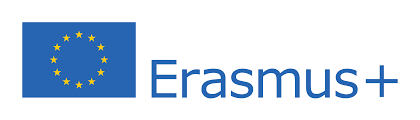 Thank you!
Duruș Ligia